ECpE Department
Modeling A Transformer in OpenDSS
Acknowledgement
[1] Kersting, William H. "Distribution system modeling and analysis." Electric power generation, transmission, and distribution. CRC press, 2018. 26-1.
[2] Dugan, Roger C., and T. McDermott. "Reference guide." The Open Distribution System Simulator (OpenDSS). EPRI (2016).
[3] "Transformer Element." https://youtu.be/z9EbQCmaWBo?si=4akygeT2wIpQ5l5U.
2
ECpE Department
Modeling A Transformer in OpenDSS
Single-phase Transformer
Three-phase Delta-Grounded Wye Step-down Transformer
Three-phase Delta-Grounded Wye Step-up Transformer
Three-phase Ungrounded Wye-Delta Step-down Transformer
Three-phase Ungrounded Wye-Delta Step-up Transformer
Three-phase Grounded Wye-Delta Step-down Transformer
Three-phase Grounded Wye-Grounded Wye Transformer
Three-phase Delta-Delta Transformer
3
ECpE Department
Modeling A Transformer in OpenDSS
Single-phase Transformer
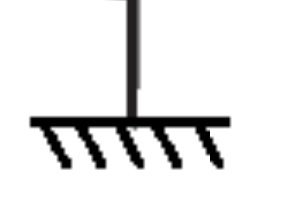 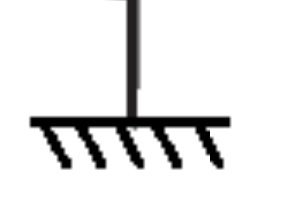 4
ECpE Department
Modeling A Transformer in OpenDSS
Single-phase Transformer
        Step 1: Compute the nodal admittance matrix on a one turn or one voltage base.
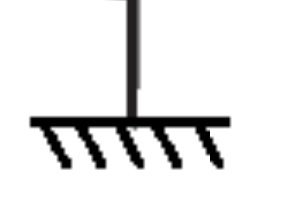 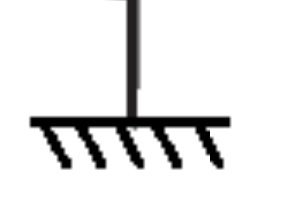 5
ECpE Department
Modeling A Transformer in OpenDSS
Single-phase Transformer
        Step 2: Consider winding turns ratio.
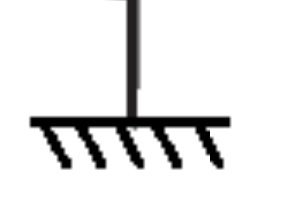 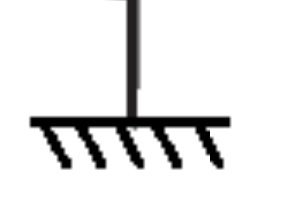 6
ECpE Department
Modeling A Transformer in OpenDSS
Single-phase Transformer
        Step 2: Consider winding turns ratio.
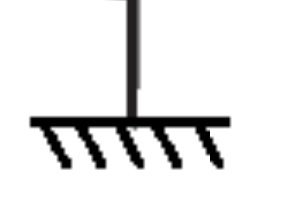 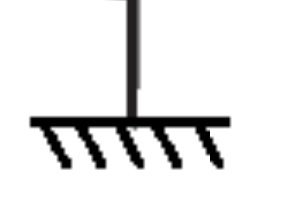 7
ECpE Department
Modeling A Transformer in OpenDSS
Single-phase Transformer
        Step 3: Consider winding connections.
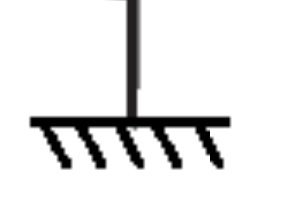 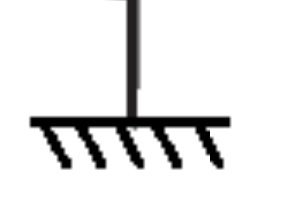 8
ECpE Department
Modeling A Transformer in OpenDSS
Rated voltage
Base kVA rating
Percent resistance
Specify which winding will be edited
Single-phase Transformer
         An example:
                        //  Define a single-phase transformer.
New Transformer.xfmr phases=1 windings=2 xhl=5
~ wdg=1 bus=n  kV=66.39 kva=50 %r=2.5
~ wdg=2 bus=m  kV=4.16  kva=50 %r=2.5
Number of phases
Number of windings
Percent reactance high-to-low
Transformer name
B
G
9
ECpE Department
Modeling A Transformer in OpenDSS
Three-phase Delta-Grounded Wye Step-down Transformer
Phase displacement of LV winding with reference to the HV winding
HV winding Connection
Dyn1
LV winding Connection
Neutral Connection
Note that 
The HV side always comes before the LV side, regardless of which is the primary winding.
HV winding is taken as a reference. 
Phase rotation is always counterclockwise.
1 = 30°, 2 = 60°, 3 = 90°, 6 = 180° and 12 = 0° or 360°.
Dyn1
10
https://en.wikipedia.org/wiki/Vector_group
ECpE Department
Modeling A Transformer in OpenDSS
Three-phase Delta-Grounded Wye Step-down Transformer
11
ECpE Department
Modeling A Transformer in OpenDSS
Three-phase Delta-Grounded Wye Step-down Transformer
Step 1: Compute the nodal admittance matrix on a one turn or one voltage base.
1
2
3
12
ECpE Department
Modeling A Transformer in OpenDSS
Three-phase Delta-Grounded Wye Step-down Transformer
13
ECpE Department
Modeling A Transformer in OpenDSS
Three-phase Delta-Grounded Wye Step-down Transformer
Step 2: Consider winding turns ratio.
1
14
ECpE Department
Modeling A Transformer in OpenDSS
Three-phase Delta-Grounded Wye Step-down Transformer
2
15
ECpE Department
Modeling A Transformer in OpenDSS
Three-phase Delta-Grounded Wye Step-down Transformer
16
ECpE Department
Modeling A Transformer in OpenDSS
Three-phase Delta-Grounded Wye Step-down Transformer
Step 3: Consider winding connections
1
17
ECpE Department
Modeling A Transformer in OpenDSS
Three-phase Delta-Grounded Wye Step-down Transformer
2
18
ECpE Department
Modeling A Transformer in OpenDSS
Three-phase Delta-Grounded Wye Step-down Transformer
19
ECpE Department
Modeling A Transformer in OpenDSS
Rated voltage
Base kVA rating
Percent resistance
Winding connection
Specify which winding will be edited
Three-phase Delta-Grounded Wye Step-down Transformer
         An example:
                        //  Define a three-phase transformer.
New Transformer.xfmr phases=3 windings=2 xhl=5
~ wdg=1 bus=K.1.2.3    conn=delta kV=115   kva=500 %r=1
~ wdg=2 bus=M.1.2.3.0  conn=wye   kV=4.16  kva=500 %r=1
Number of phases
Number of windings
Percent reactance high-to-low
Transformer name
20
ECpE Department
Modeling A Transformer in OpenDSS
Three-phase Delta-Grounded Wye Step-down Transformer
B
G
1
2
3
4
5
6
1                                 2                                 3                                 4                                 5                                 6
21
ECpE Department
Modeling A Transformer in OpenDSS
Three-phase Delta-Grounded Wye Step-up Transformer
As the IEC60076-1 standard has stated, the notation is HV-LV in sequence. Therefore, this step-up transformer with a delta-connected primary, and star-connected secondary, is not written as ‘dY1’, but ‘Yd1’. The 1 indicates the LV winding lags the HV by 30 degrees.
Note that 
The HV side always comes before the LV side, regardless of which is the primary winding.
HV winding is taken as a reference. 
Phase rotation is always counterclockwise.
1 = 30°, 2 = 60°, 3 = 90°, 6 = 180° and 12 = 0° or 360°.
YNd1
22
https://en.wikipedia.org/wiki/Vector_group
ECpE Department
Modeling A Transformer in OpenDSS
Three-phase Delta-Grounded Wye Step-up Transformer
23
ECpE Department
Modeling A Transformer in OpenDSS
Three-phase Delta-Grounded Wye Step-up Transformer
24
ECpE Department
Modeling A Transformer in OpenDSS
Rated voltage
Base kVA rating
Percent resistance
Winding connection
Specify which winding will be edited
Three-phase Delta-Grounded Wye Step-up Transformer
         An example:
                        //  Define a three-phase transformer.
New Transformer.xfmr phases=3 windings=2 xhl=5
~ wdg=1 bus=K.1.2.3   conn=delta kV=4.16   kva=500 %r=1
~ wdg=2 bus=M.1.2.3.0 conn=wye   kV=115    kva=500 %r=1
Number of phases
Number of windings
Percent reactance high-to-low
Transformer name
25
ECpE Department
Modeling A Transformer in OpenDSS
Three-phase Delta-Grounded Wye Step-up Transformer
B
G
1
2
3
4
5
6
1                                 2                                 3                                 4                                 5                                 6
26
ECpE Department
Modeling A Transformer in OpenDSS
Three-phase Ungrounded Wye-Delta Step-down Transformer
The HV side always comes before the LV side, regardless of which is the primary winding.
HV winding is taken as a reference. 
Phase rotation is always counterclockwise.
1 = 30°, 2 = 60°, 3 = 90°, 6 = 180° and 12 = 0° or 360°.
YNd1
27
ECpE Department
Modeling A Transformer in OpenDSS
Three-phase Ungrounded Wye-Delta Step-down Transformer
28
ECpE Department
Modeling A Transformer in OpenDSS
Three-phase Ungrounded Wye-Delta Step-down Transformer
Step 1: Compute the nodal admittance matrix on a one turn or one voltage base.
1
2
3
29
ECpE Department
Modeling A Transformer in OpenDSS
Three-phase Ungrounded Wye-Delta Step-down Transformer
30
ECpE Department
Modeling A Transformer in OpenDSS
Three-phase Ungrounded Wye-Delta Step-down Transformer
Step 2: Consider winding turns ratio.
1
31
ECpE Department
Modeling A Transformer in OpenDSS
Three-phase Ungrounded Wye-Delta Step-down Transformer
2
32
ECpE Department
Modeling A Transformer in OpenDSS
Three-phase Ungrounded Wye-Delta Step-down Transformer
33
ECpE Department
Modeling A Transformer in OpenDSS
Three-phase Ungrounded Wye-Delta Step-down Transformer
Step 3: Consider winding connections
1
34
ECpE Department
Modeling A Transformer in OpenDSS
Three-phase Ungrounded Wye-Delta Step-down Transformer
2
35
ECpE Department
Modeling A Transformer in OpenDSS
Three-phase Ungrounded Wye-Delta Step-down Transformer
36
ECpE Department
Modeling A Transformer in OpenDSS
Rated voltage
Base kVA rating
Percent resistance
Winding connection
Specify which winding will be edited
Three-phase Ungrounded Wye-Delta Step-down Transformer
         An example:
                        //  Define a three-phase transformer.
New Transformer.xfmr phases=3 windings=2 xhl=5
~ wdg=1 bus=K.1.2.3.4  conn=wye   kV=115   kva=500 %r=1
~ wdg=2 bus=M.1.2.3    conn=delta kV=4.16  kva=500 %r=1
Number of phases
Number of windings
Percent reactance high-to-low
Transformer name
37
ECpE Department
Modeling A Transformer in OpenDSS
Three-phase Ungrounded Wye-Delta Step-down Transformer
B
G
1
2
3
4
5
6
7
0
1                               2                                3                               4                                5                               6                               7                               0
One row and one column of zeros are added to the delta-connected winding to make sure that the primary and second windings have the same size of admittance matrix.
38
ECpE Department
Modeling A Transformer in OpenDSS
Three-phase Ungrounded Wye-Delta Step-up Transformer
The HV side always comes before the LV side, regardless of which is the primary winding.
HV winding is taken as a reference. 
Phase rotation is always counterclockwise.
1 = 30°, 2 = 60°, 3 = 90°, 6 = 180° and 12 = 0° or 360°.
Dyn1
39
ECpE Department
Modeling A Transformer in OpenDSS
Three-phase Ungrounded Wye-Delta Step-up Transformer
40
ECpE Department
Modeling A Transformer in OpenDSS
Three-phase Ungrounded Wye-Delta Step-up Transformer
41
ECpE Department
Modeling A Transformer in OpenDSS
Rated voltage
Base kVA rating
Percent resistance
Winding connection
Specify which winding will be edited
Three-phase Ungrounded Wye-Delta Step-up Transformer
         An example:
                        //  Define a three-phase transformer.
New Transformer.xfmr phases=3 windings=2 xhl=5
~ wdg=1 bus=K.1.2.3.4  conn=wye   kV=4.16  kva=500 %r=1
~ wdg=2 bus=M.1.2.3    conn=delta kV=115   kva=500 %r=1
Number of phases
Number of windings
Percent reactance high-to-low
Transformer name
42
ECpE Department
Modeling A Transformer in OpenDSS
Three-phase Ungrounded Wye-Delta Step-up Transformer
B
G
1
2
3
4
5
6
7
0
1                               2                                3                               4                                5                               6                               7                               0
One row and one column of zeros are added to the delta-connected winding to make sure that the primary and second windings have the same size of admittance matrix.
43
ECpE Department
Modeling A Transformer in OpenDSS
Three-phase Grounded Wye-Delta Step-down Transformer
The HV side always comes before the LV side, regardless of which is the primary winding.
HV winding is taken as a reference. 
Phase rotation is always counterclockwise.
1 = 30°, 2 = 60°, 3 = 90°, 6 = 180° and 12 = 0° or 360°.
YNd1
44
ECpE Department
Modeling A Transformer in OpenDSS
Three-phase Grounded Wye-Delta Step-down Transformer
45
ECpE Department
Modeling A Transformer in OpenDSS
Three-phase Grounded Wye-Delta Step-down Transformer
Step 1: Compute the nodal admittance matrix on a one turn or one voltage base.
1
2
3
46
ECpE Department
Modeling A Transformer in OpenDSS
Three-phase Grounded Wye-Delta Step-down Transformer
47
ECpE Department
Modeling A Transformer in OpenDSS
Three-phase Grounded Wye-Delta Step-down Transformer
Step 2: Consider winding turns ratio.
1
48
ECpE Department
Modeling A Transformer in OpenDSS
Three-phase Grounded Wye-Delta Step-down Transformer
2
49
ECpE Department
Modeling A Transformer in OpenDSS
Three-phase Grounded Wye-Delta Step-down Transformer
50
ECpE Department
Modeling A Transformer in OpenDSS
Three-phase Grounded Wye-Delta Step-down Transformer
Step 3: Consider winding connections
1
51
ECpE Department
Modeling A Transformer in OpenDSS
Three-phase Grounded Wye-Delta Step-down Transformer
2
52
ECpE Department
Modeling A Transformer in OpenDSS
Three-phase Grounded Wye-Delta Step-down Transformer
53
ECpE Department
Modeling A Transformer in OpenDSS
Rated voltage
Base kVA rating
Percent resistance
Winding connection
Specify which winding will be edited
Three-phase Grounded Wye-Delta Step-down Transformer
         An example:
                        //  Define a three-phase transformer.
New Transformer.xfmr phases=3 windings=2 xhl=5
~ wdg=1 bus=K.1.2.3.0  conn=wye   kV=115   kva=500 %r=1
~ wdg=2 bus=M.1.2.3    conn=delta kV=4.16  kva=500 %r=1
Number of phases
Number of windings
Percent reactance high-to-low
Transformer name
54
ECpE Department
Modeling A Transformer in OpenDSS
Three-phase Grounded Wye-Delta Step-down Transformer
B
G
1
2
3
4
5
6
1                                 2                                 3                                 4                                 5                                 6
55
ECpE Department
Modeling A Transformer in OpenDSS
Three-phase Grounded Wye-Grounded Wye Transformer
The HV side always comes before the LV side, regardless of which is the primary winding.
HV winding is taken as a reference. 
Phase rotation is always counterclockwise.
1 = 30°, 2 = 60°, 3 = 90°, 6 = 180° and 12 = 0° or 360°.
YNyn0
56
ECpE Department
Modeling A Transformer in OpenDSS
Three-phase Grounded Wye-Grounded Wye Transformer
57
ECpE Department
Modeling A Transformer in OpenDSS
Three-phase Grounded Wye-Grounded Wye Transformer
Step 1: Compute the nodal admittance matrix on a one turn or one voltage base.
1
2
3
58
ECpE Department
Modeling A Transformer in OpenDSS
Three-phase Grounded Wye-Grounded Wye Transformer
59
ECpE Department
Modeling A Transformer in OpenDSS
Three-phase Grounded Wye-Grounded Wye Transformer
Step 2: Consider winding turns ratio.
1
60
ECpE Department
Modeling A Transformer in OpenDSS
Three-phase Grounded Wye-Grounded Wye Transformer
2
61
ECpE Department
Modeling A Transformer in OpenDSS
Three-phase Grounded Wye-Grounded Wye Transformer
62
ECpE Department
Modeling A Transformer in OpenDSS
Three-phase Grounded Wye-Grounded Wye Transformer
Step 3: Consider winding connections
1
63
ECpE Department
Modeling A Transformer in OpenDSS
Three-phase Grounded Wye-Grounded Wye Transformer
2
64
ECpE Department
Modeling A Transformer in OpenDSS
Three-phase Grounded Wye-Grounded Wye Transformer
65
ECpE Department
Modeling A Transformer in OpenDSS
Rated voltage
Base kVA rating
Percent resistance
Winding connection
Specify which winding will be edited
Three-phase Grounded Wye-Grounded Wye Transformer
         An example:
                        //  Define a three-phase transformer.
New Transformer.xfmr phases=3 windings=2 xhl=5
~ wdg=1 bus=K.1.2.3.0    conn=wye   kV=115   kva=500 %r=1
~ wdg=2 bus=M.1.2.3.0    conn=wye   kV=4.16  kva=500 %r=1
Number of phases
Number of windings
Percent reactance high-to-low
Transformer name
66
ECpE Department
Modeling A Transformer in OpenDSS
Three-phase Grounded Wye-Grounded Wye Transformer
B
G
1
2
3
4
5
6
1                                 2                                 3                                 4                                 5                                 6
67
ECpE Department
Modeling A Transformer in OpenDSS
Three-phase Delta-Delta Transformer
The HV side always comes before the LV side, regardless of which is the primary winding.
HV winding is taken as a reference. 
Phase rotation is always counterclockwise.
1 = 30°, 2 = 60°, 3 = 90°, 6 = 180° and 12 = 0° or 360°.
Dd0
68
ECpE Department
Modeling A Transformer in OpenDSS
Three-phase Delta-Delta Transformer
69
ECpE Department
Modeling A Transformer in OpenDSS
Three-phase Delta-Delta Transformer
Step 1: Compute the nodal admittance matrix on a one turn or one voltage base.
1
2
3
70
ECpE Department
Modeling A Transformer in OpenDSS
Three-phase Delta-Delta Transformer
71
ECpE Department
Modeling A Transformer in OpenDSS
Three-phase Delta-Delta Transformer
Step 2: Consider winding turns ratio.
1
72
ECpE Department
Modeling A Transformer in OpenDSS
Three-phase Delta-Delta Transformer
2
73
ECpE Department
Modeling A Transformer in OpenDSS
Three-phase Delta-Delta Transformer
74
ECpE Department
Modeling A Transformer in OpenDSS
Three-phase Delta-Delta Transformer
Step 3: Consider winding connections
1
75
ECpE Department
Modeling A Transformer in OpenDSS
Three-phase Delta-Delta Transformer
2
76
ECpE Department
Modeling A Transformer in OpenDSS
Three-phase Delta-Delta Transformer
77
ECpE Department
Modeling A Transformer in OpenDSS
Rated voltage
Base kVA rating
Percent resistance
Winding connection
Specify which winding will be edited
Three-phase Delta-Delta Transformer
         An example:
                        //  Define a three-phase transformer.
New Transformer.xfmr phases=3 windings=2 xhl=5
~ wdg=1 bus=K.1.2.3    conn=delta kV=115   kva=500 %r=1
~ wdg=2 bus=M.1.2.3    conn=delta kV=4.16  kva=500 %r=1
Number of phases
Number of windings
Percent reactance high-to-low
Transformer name
78
ECpE Department
Modeling A Transformer in OpenDSS
Three-phase Delta-Delta Transformer
B
G
1
2
3
4
5
6
1                                 2                                 3                                 4                                 5                                 6
79
ECpE Department
Thank You!
80
ECpE Department